REFERENTE Prof.ssa Antonia Lepanto
Lesson  plan  Clil
Words of wisdom- Civil rights in the world
Parole di saggezza – I diritti civili nel mondo
DESTINATARI
Alunni/e 5G del Liceo linguistico
Descrizione sintetica attività
Conoscenza delle parole di alcuni personaggi(da Dolci a Gandhi, etc.) che, nell’arco della storia contemporanea, si sono distinti per il raggiungimento dei loro obiettivi attraverso la non violenza.
Obiettivo
 Riflettere su alcune tappe significative della lotta per i diritti civili nel mondo.
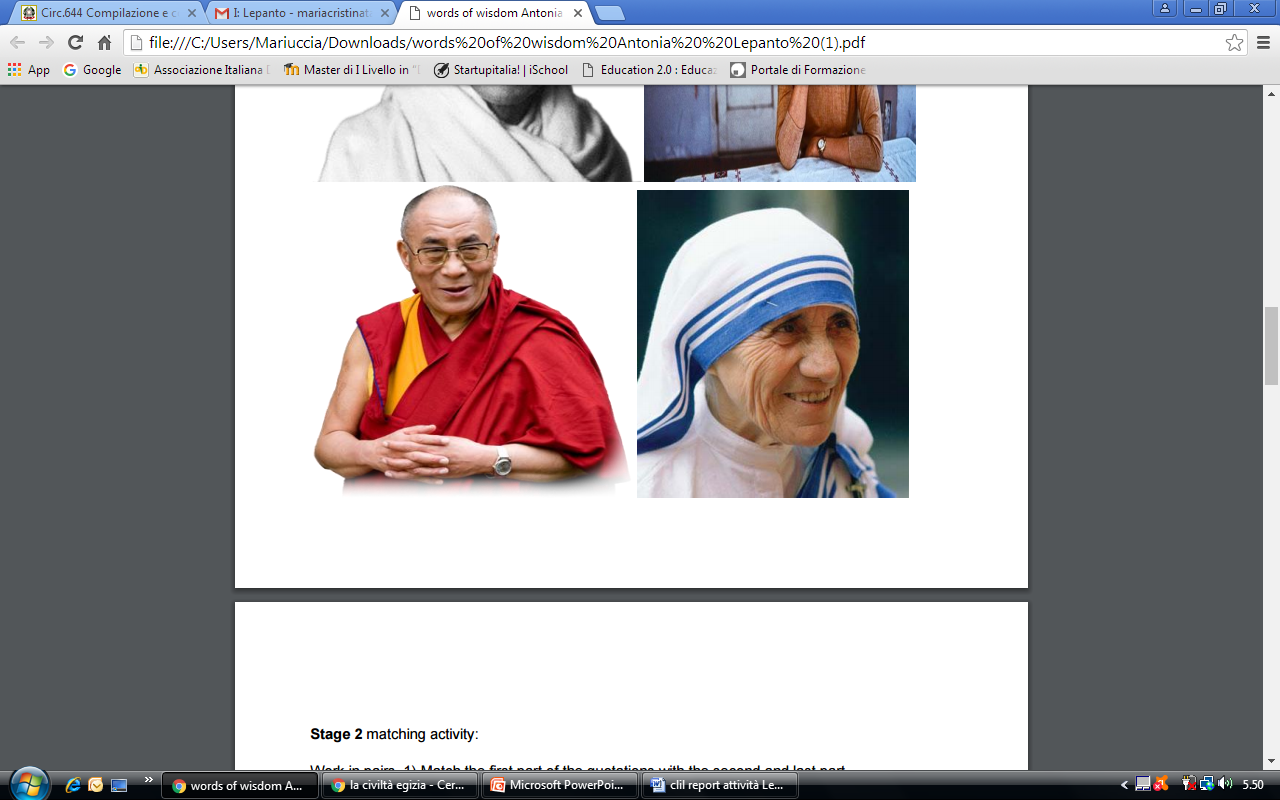 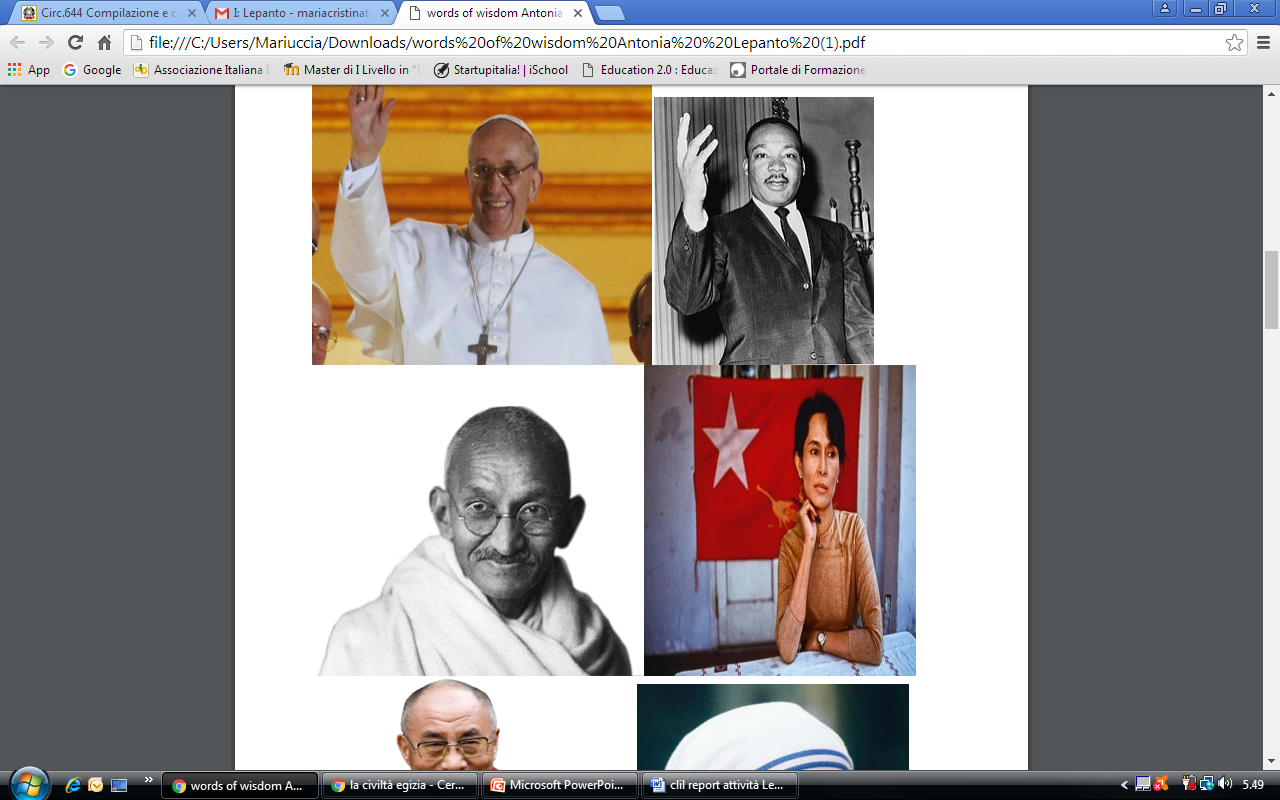 RISULTATI
Le/gli alunne/i hanno interagito fra loro e con l’insegnante in modo costruttivo acquisendo informazioni nuove e consolidandone altre già apprese.
Hanno utilizzato la lingua inglese sia per comunicare fra loro sia per esporre dei contenuti di Storia contemporanea. 
La classe ha aumentato la propria consapevolezza sulla lotta per i diritti civili.